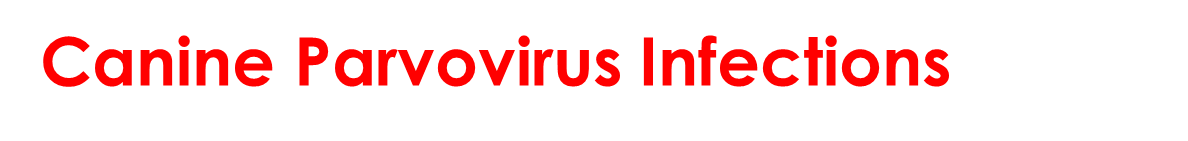 Anil Kumar
Asst. Professor
Dept. of VCC
UNIT-6(For 4th  Professional)
  	&
VMD-422 (Old batch)
CANINE VIRAL INFECTION
Etiology:
It is infectious diseases of dogs worldwide, caused by canine parvovirus-2 (CPV-2),a non-enveloped SSDNA virus of Genus-Parvovirus.
The virus require rapidly dividing cells for replication
It can survive for long periods (over 1 year) in the environment.
Host affected:
 Dogs, especially less than 12 weeks of age. But, can also occur in unvaccinated or improperly vaccinated adult dogs.
Transmission: 
Fecal-oral route and virus that persists on fomites.
Virus is shed for a few days before the onset of clinical signs
Risk factors:
The severity of clinical signs depends on:
	 Virus strain 
Host immunity, which is affected by stressors such as weaning and overcrowding, maternal antibody, and the presence of concurrent infections such as other enteric viral and parasitic infections.
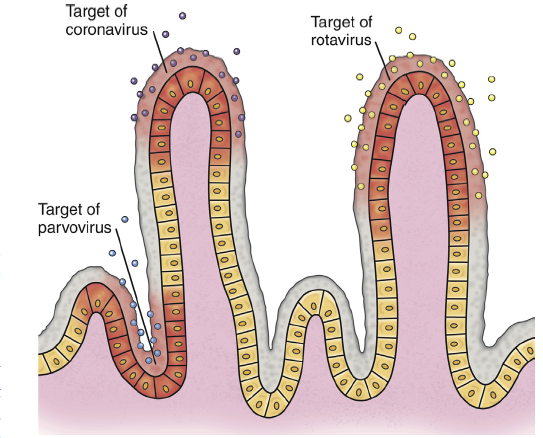 canine parvovirus, replicate and destroy crypt epithelial cells
Virus
Pathogenesis:
Starts replication in lymphoid tissues of oropharynx, mesenteric lymph nodes, bone marrow and  thymus and viremia developed
GI tract
Bone Marrow
Epithelium of the tongue, oral cavity, esophagus, and intestinal tract, and especially the germinal epithelial cells of the intestinal crypts
Lymphopenia &Neutropenia and  also due to  sequestration of neutrophils in damaged gastrointestinal tissue.
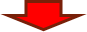 Malabsorption and increased intestinal permeability
Important points to Know
Dogs with canine parvoviral enteritis have evidence of disordered coagulation
Infection of the dam by CPV-2 variants early in gestation can lead to infertility, resorption, or abortion
Puppies that are Infected in utero or up to 2 weeks of age may develop viral myocarditis
Secondary bacterial infection
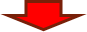 Results in clinical signs of fever, lethargy, inappetence, vomiting, diarrhea, rapid dehydration, and
abdominal pain. Diarrhea is often liquid, foul-smelling, and may
contain streaks of blood or frank blood
A
B
Fig. : 	 A-Normal intestinal villus showing cellular differentiation along the villus
        	 B-Parvovirus-infected villus showing collapse and necrosis of intestinal villus.
Physical Examination Findings
CPV infection has been associated with three main tissues — GI tract, bone marrow, and myocardium — but the skin and nervous tissue can also be affected.
GI tract and Bone marrow involvement:
Vomiting is often severe and is followed by diarrhea, anorexia, and rapid onset of dehydration. 
The feces appear yellow-gray and are streaked or darkened by blood
 Elevated rectal temperature (40 ° to 41 ° C [104 ° to 105 ° F]) and leukopenia (mainly lymphopenia) may be present, especially in severe cases.
Death within 2 days after the 
	onset of illness due to
 	gram-negative sepsis or
 	disseminated intravascular
	 coagulation, or both.
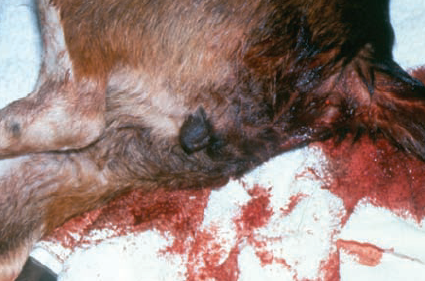 Canine Parvovirus-2 Myocarditis
CPV myocarditis can develop from infection in utero or in pups younger than 6 weeks of age.
They often die after a short episode of dyspnea, crying, and retching.
The spectrum of myocardial disease in individuals is wide and can include any of the following:
		Acute diarrhea and death, without cardiac signs;
	        Diarrhoea and apparent recovery followed by death, which 	        occurs weeks or months later as a result of congestive heart 		failure; or 
        Sudden onset of congestive heart failure, which occurs in       	       apparently normal pups at 6 weeks to 6 months of age.
Cutaneous Disease:
Skin lesions included ulceration of the footpads, pressure points,
      and mouth and vaginal mucosa. 
Vesicles in the oral cavity and erythematous patches on the abdomen and perivulvar skin were also present.
Diagnosis:
Clinical signs and symptoms i.e th e sudden onset of foul-smelling, bloody diarrhea in a young dog (under 2 years of age) is oft en considered indicative of CPV infection
Laboratory tests
CBC (leukopenia, neutropenia, and lymphopenia)
Abnormal coagulation test
Cardiac troponin I is a plasma marker for myocardial
  damage.
Biochemical tests (often shows hypoproteinemia, hypoalbuminemia, and hypoglycaemia)
Detection of Organism
Fecal ELISA antigen tests(specific but less sensitive)
PCR methods.
Antibody Detection
Serology is not the best method to diagnose CPV infection, because most dogs are vaccinated against it or have been previously exposed to the virus.
Therapy: The primary goals are to
	Restoration of fluid and electrolyte balance
Preventing secondary bacterial infections
Fluid therapy should be continued for as long as vomiting or diarrhea (or both) persists
Hypoglycemia and hypokalemia are common and should be corrected through additions to the IV fluids.
A combination of a penicillin and an aminoglycoside (use cautiously) for best antibacterial spectrum.
Parenteral third-generation penicillins or cephalosporins can be used as sole treatment alternatives to achieve the desired spectrum
Antiemetics (Metoclopramide hydrochloride and prochlorperazine) have proved helpful in most dogs with persistent vomiting.
Ondansetron and dolasetron(serotonin receptor antagonists) are also effacious.
After recovery from viral enteritis, intestinal parasites should be treated with a broad-spectrum anthelmintic such as fenbendazole.
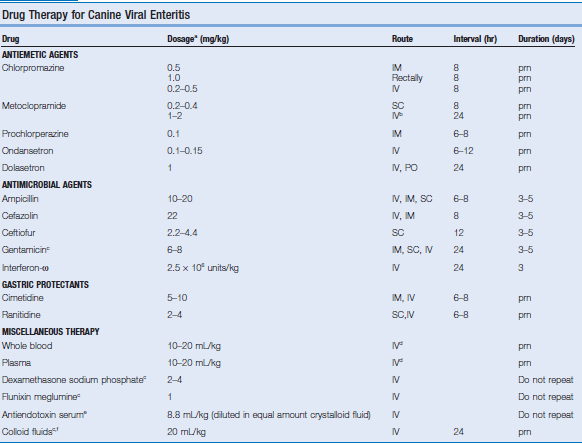 Prevention:
Vaccination:
Both attenuated live and inactivated CPV vaccines are available.
Attenuated live vaccines should never be administered to pregnant bitches because they may cause disease in the developing fetus.
Monovalent CPV vaccines administered by the intranasal route and commercially available
The age at which a pup should be vaccinated successfully can be predicted through determination of the MDA titers by serologic tests.
Pups from a bitch with low protective titer of antibody to CPV can be successfully immunized by 6 weeks of age, but in pups from a bitch with a very high titer to CPV, MDA may persist much longer.
Pups of unknown immune status can be vaccinated with a high-titer-attenuated live CPV vaccine at 6, 9, and 12 weeks of age